Организация летней оздоровительной кампании в 2019 году
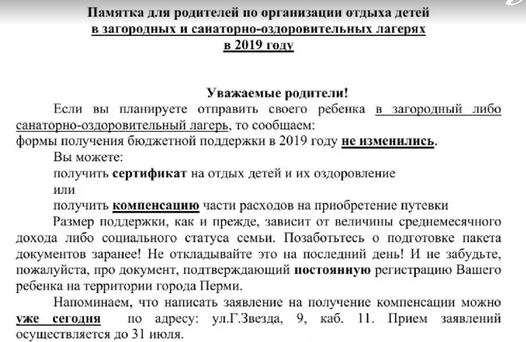 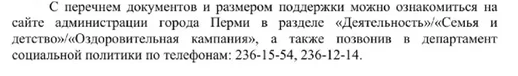 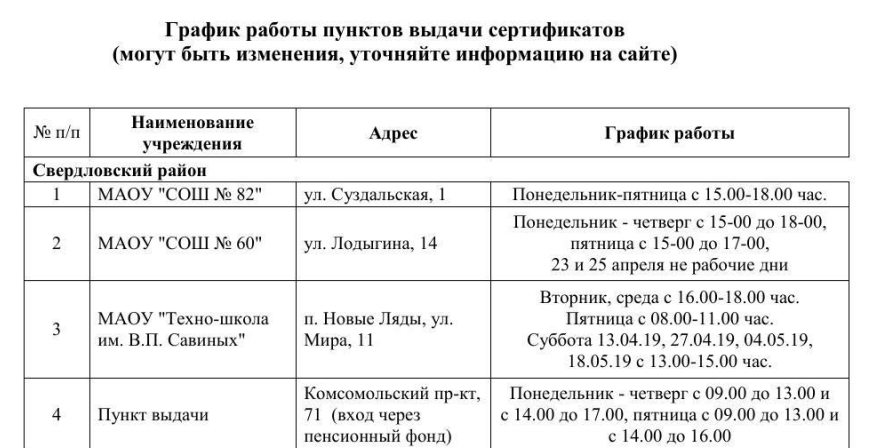 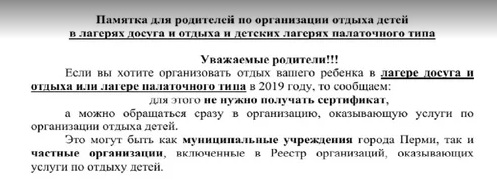 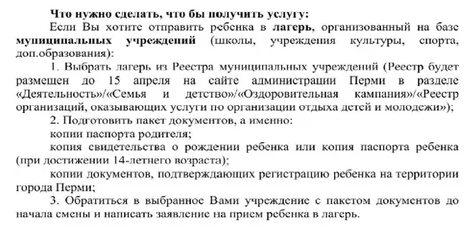 Стоимость муниципальной услуги в ЛДО – 5203 руб.
Стоимость путевки в ЛДО – 7550 руб.
Доплата (заключение договора об оказании платных образовательных услуг) – 2350 руб. (оплата до 20 мая)
ЛАГЕРЬ ДОСУГА И ОТДЫХАпри МАОУ «Гимназия № 33»«Children's skills»
18 дней03.06.2019 – 27.06.2019(12 июня – нерабочий день)
Участники: 1-7 классы
Skills- Умение, мастерство, навык, способность, талант,
Цель - создать благоприятные условия для укрепления здоровья , развития творческого и интеллектуального потенциала личности,  индивидуальных способностей и дарований, творческой активности.
Профильные отряды
Школа юных инженеров -  увлекательные занятия по Lego-конструированию, информатике, физике, сайтостроению, ТРИЗ;
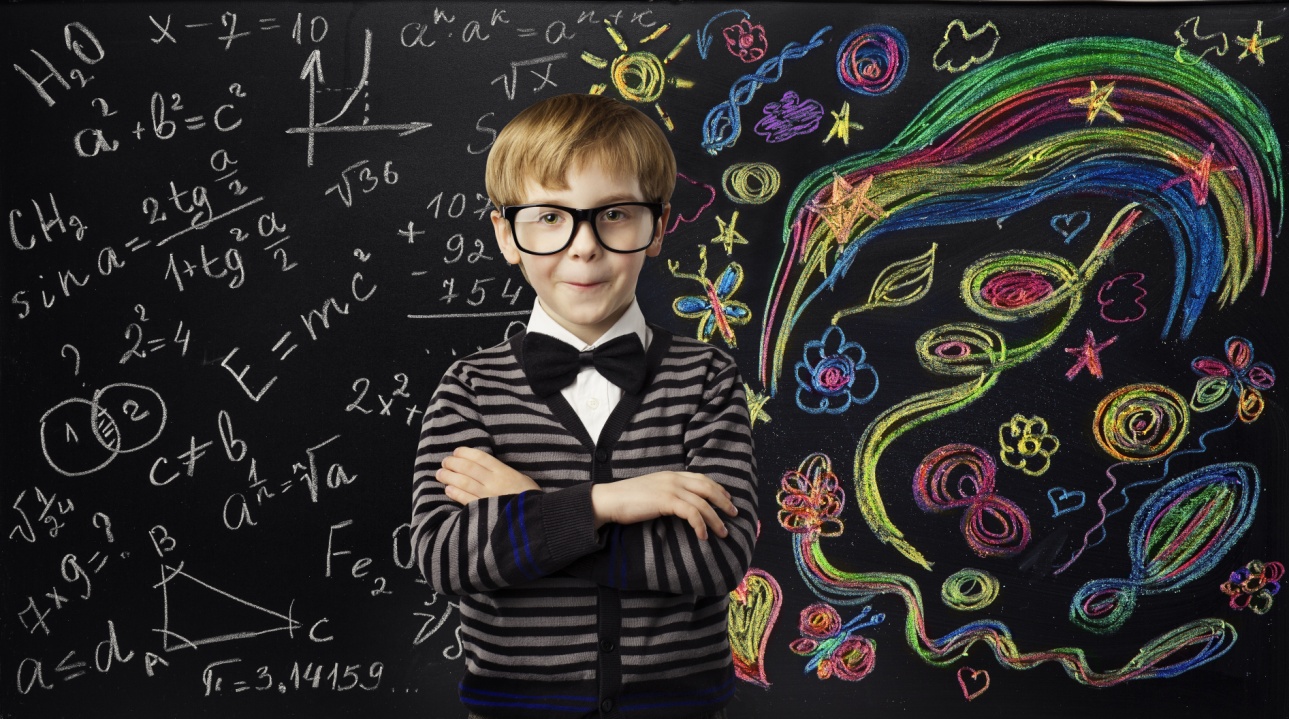 Спорт-Master- физическое оздоровление детей, ежедневные тренировки по баскетболу, волейболу под руководством тренеров
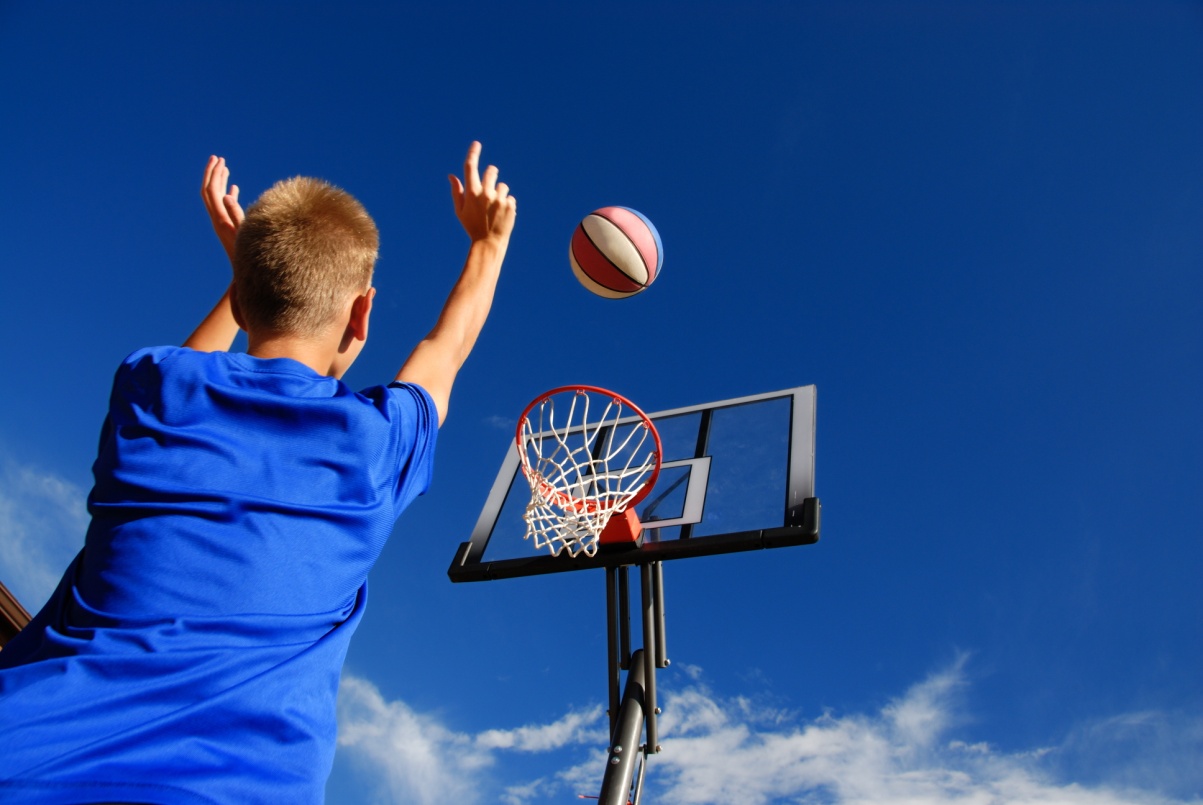 Игромиртолько для обучающихся, состоящих на учете в "Группе риска"
досуговая внеклассная деятельность, психологическая разгрузка
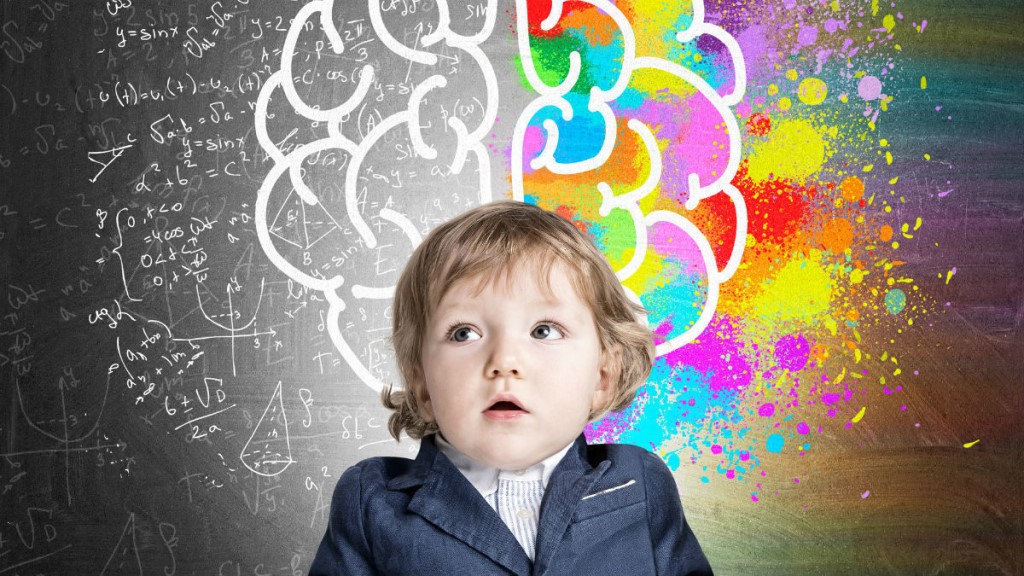 Набираем команду волонтеров 
среди обучающихся 7-11 классов
(обращаться к Каменских А.С., 106 каб.)
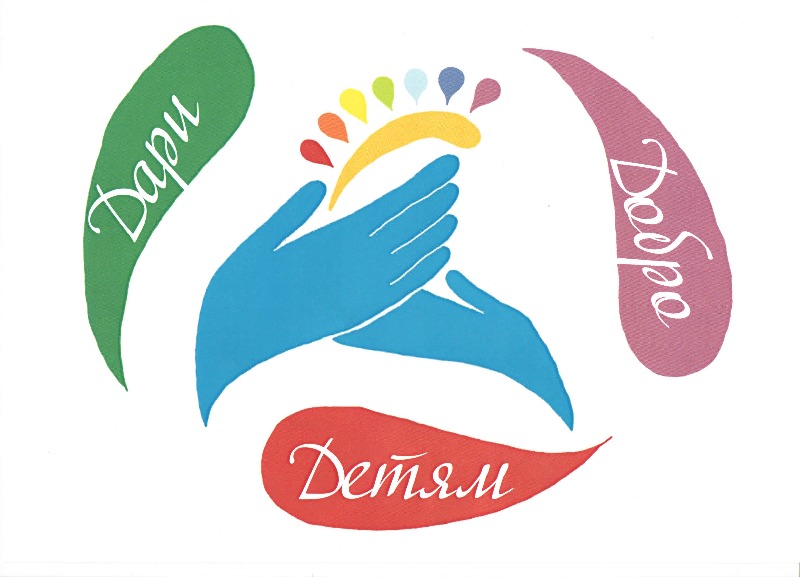 Основные направления 
деятельности
1)Мастер-классы с приглашенными специалистами:
Codologia - международная сеть детских IT-пространств ;
Кванториум;
2) Образовательные курсы;
3) Спортивно-оздоровительное направление;
4) Экскурсионная программа;
Мастер-классы
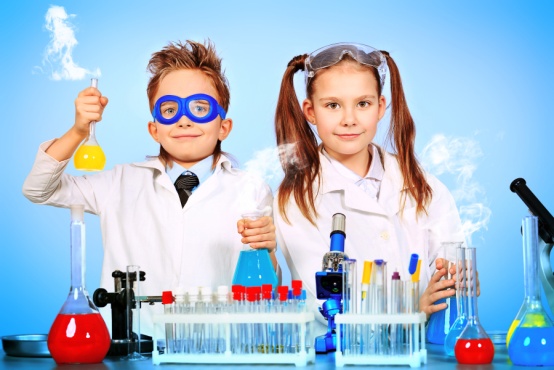 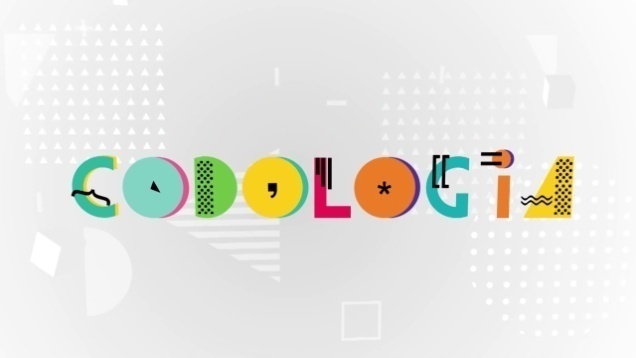 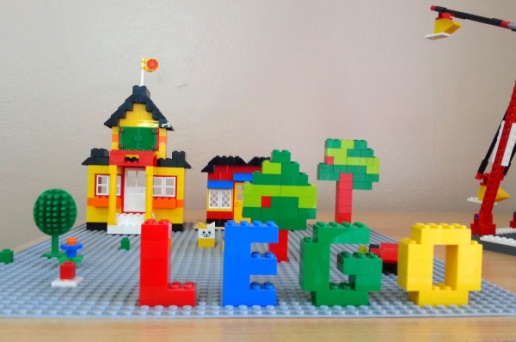 Кодология
Научные мастер -классы и лаборатории
Lego-конструирование
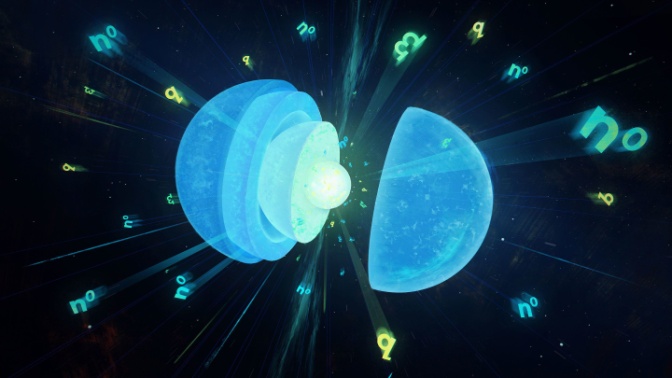 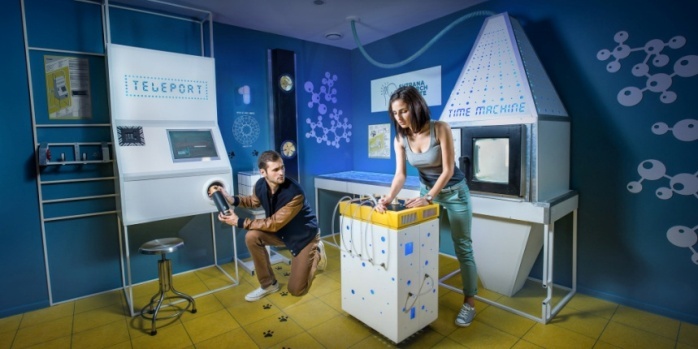 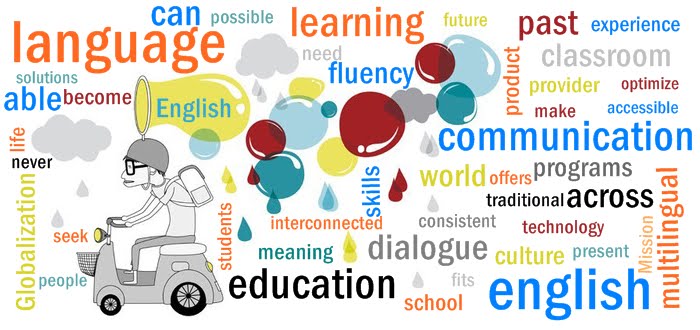 Научно-развлекательные квесты
Занимательный английский
Физика – это космос
И многое другое…
Распорядок дня
8.30-9.00 – сбор отряда 
9.00-9.30 – зарядка, линейка 
9.30 – 10.00 – завтрак 
10.00 – 11.00 – образовательные мастер-классы/курсы 
11.00 – 12.00 – отрядные дела/общелагерное мероприятие/выезд за пределы ОУ 
12.00 – 13.00 – образовательные мастер-классы/курсы/спортивные мероприятия 
13.00 – 13.30 – обед 
13.30-14.30 – отрядные дела/общелагерное мероприятие 
14.30 – уход домой
Спортивно-оздоровительное 
направление
Ежедневная утренняя зарядка
Регулярное проведение спортивных часов
Подвижные игры
Еженедельные спортивные состязания
Правильное питание
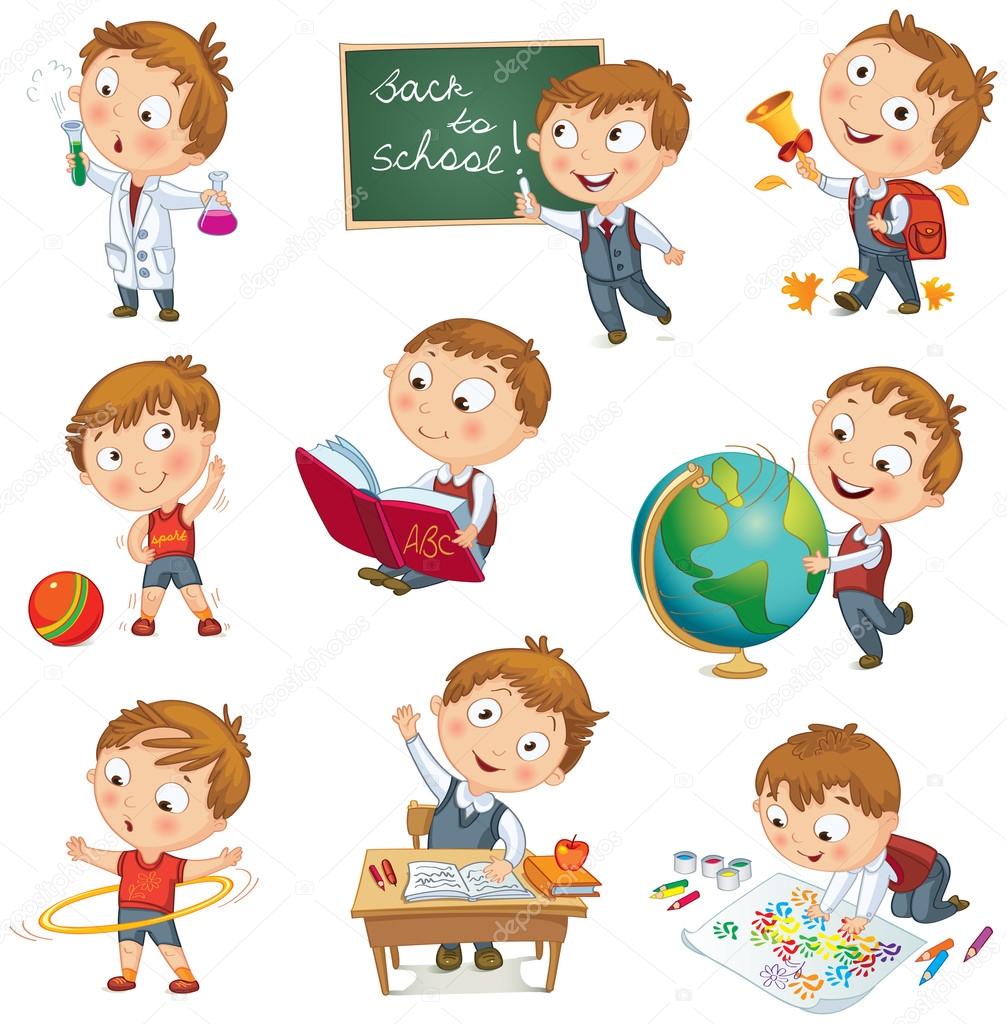 Выездные мероприятия:
Театр юного зрителя;
Кванториум;
Библиотеки города; 
Исторический парк «Россия - моя история»;
СИНЕМА ПАРК Семья;
Зоопарк;
Киноцентр «Премьер»;
Планетарий;
Развлекательная программа в Парке Горького
Развиваем в лагере:
Children's skills
Ежедневный отчет о событиях в официальной
 группе гимназии Вконтакте
Лагерь «Children's skills»
- образовательное пространство 
для комплексного развития ребенка
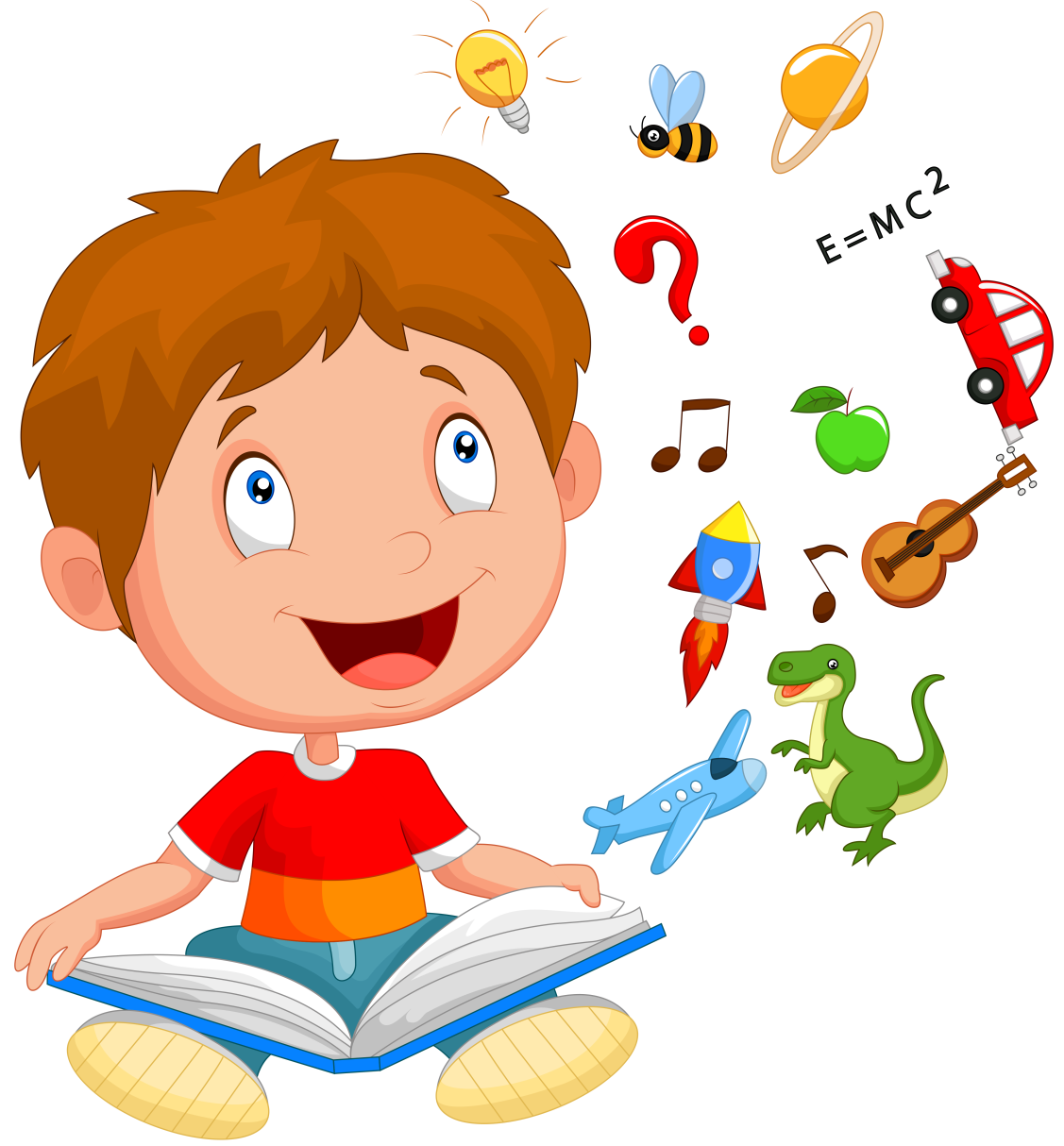 Каменских Анастасия Сергеевна– 89082605679 (все вопросы, связанные с программой лагеря)

	Лунегова Галина Михайловна – 89519438355 (все вопросы, связанные с документами и оплатой)